KHỞI ĐỘNG
Nêu các tác dụng của dấu phẩy.
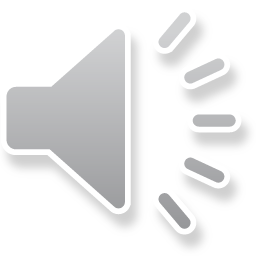 Luyện từ và câu
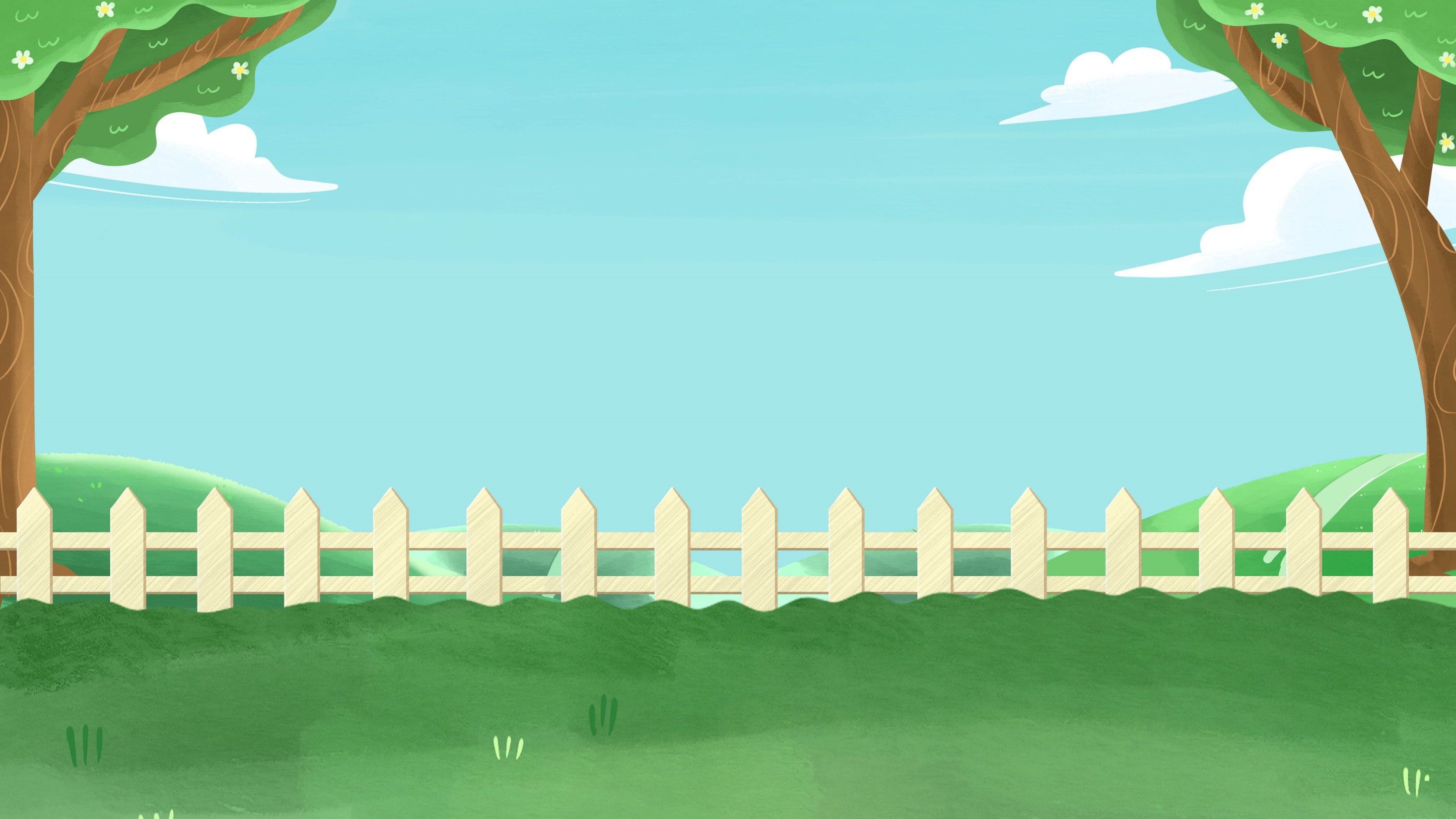 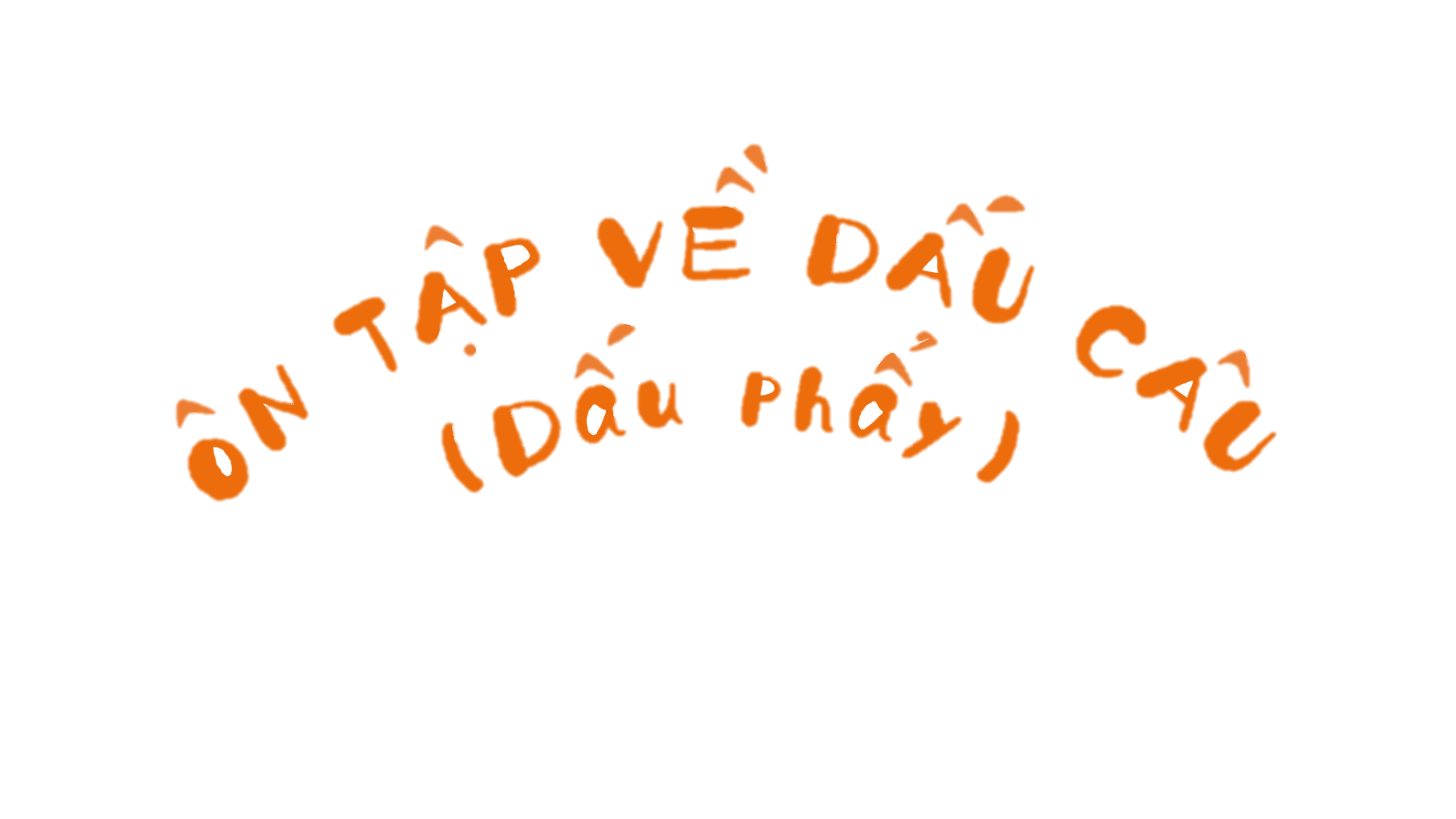 YÊU CẦU CẦN ĐẠT
Nắm được 3 tác dụng của dấu phẩy (BT1).
Biết phân tích và chữa lỗi dùng sai dấu phẩy (BT2, BT3).
LUYỆN TẬP
1. Nêu tác dụng của các dấu phẩy được dùng trong các đoạn văn dưới đây:
a)    Từ những năm 30 của thế kỉ XX, chiếc áo dài cổ truyền được cải tiến dần thành chiếc áo dài tân thời. Chiếc áo tân thời là sự kết hợp hài hoà giữa phong cách dân tộc tế nhị, kín đáo với phong cách phương Tây hiện đại, trẻ trung.
        Áo dài trở thành biểu tượng cho y phục truyền thống của Việt Nam. Trong tà áo dài, hình ảnh người phụ nữ Việt Nam như đẹp hơn, tự nhiên, mềm mại và thanh thoát hơn.
						Theo TRẦN NGỌC THÊM
b) Cơn bão dữ dội bất ngờ nổi lên. Những đợt sóng khủng khiếp phá thủng thân tàu, nước phun vào khoang như vòi rồng. Hai tiếng đồng hồ trôi qua... Con tàu chìm dần, nước ngập các bao lơn. Quang cảnh thật hỗn loạn.
						Theo A-MI-XI
a) (1) Từ những năm 30 của thế kỉ XX, chiếc áo dài cổ truyền được cải tiến dần thành chiếc áo dài tân thời. (2) Chiếc áo tân thời là sự kết hợp hài hoà giữa phong cách dân tộc tế nhị, kín đáo với phong cách phương Tây hiện đại, trẻ trung.
    (3) Áo dài trở thành biểu tượng cho y phục truyền thống của Việt Nam. (4) Trong tà áo dài, hình ảnh người phụ nữ Việt Nam như đẹp hơn, tự nhiên, mềm mại và thanh thoát hơn.
					Theo TRẦN NGỌC THÊM
Dấu phẩy ở câu (1) có tác dụng: ngăn cách trạng ngữ 
với chủ ngữ và vị ngữ.
Dấu phẩy ở câu (2) có tác dụng: ngăn cách các bộ phận cùng chức vụ trong câu.
Dấu phẩy ở câu (4) có tác dụng: ngăn cách trạng ngữ với chủ ngữ và vị ngữ; ngăn cách các bộ phận cùng chức vụ trong câu.
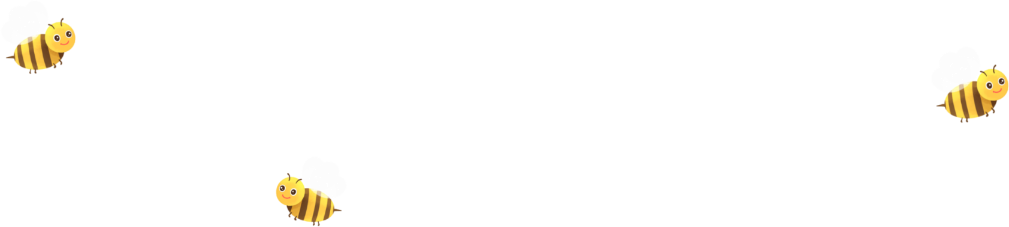 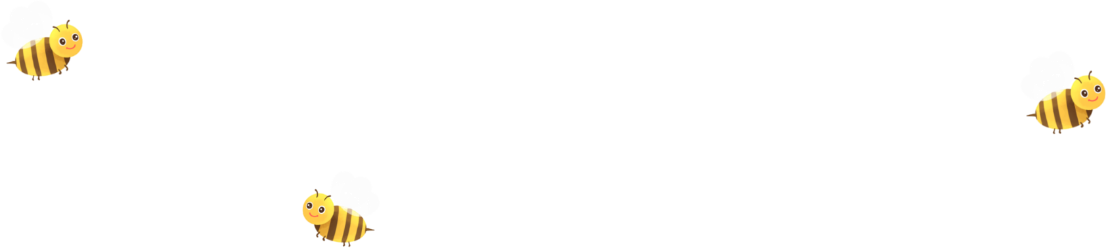 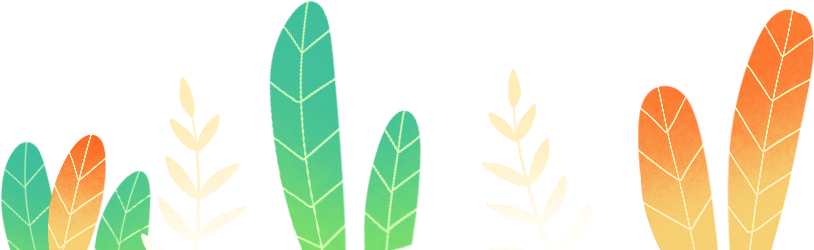 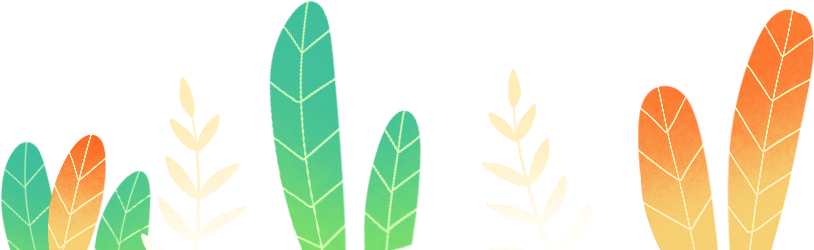 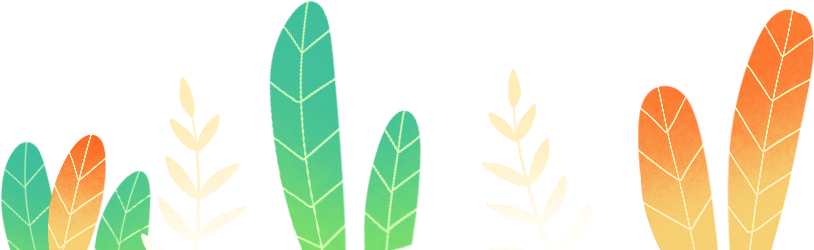 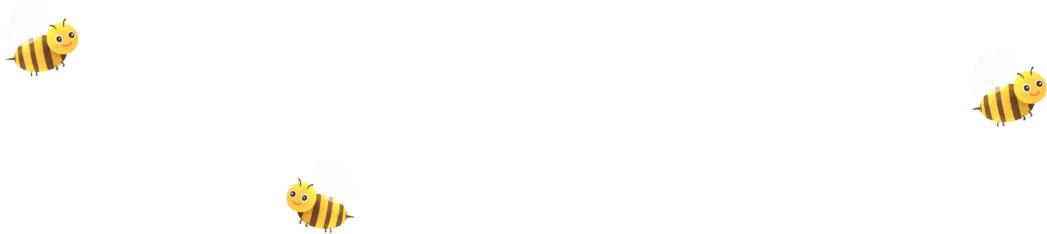 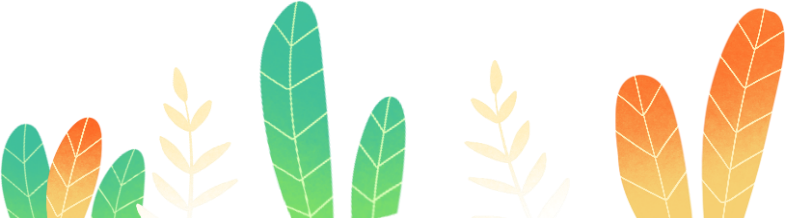 b) (1) Cơn bão dữ dội bất ngờ nổi lên. (2) Những đợt sóng khủng khiếp phá thủng thân tàu, nước phun vào khoang như vòi rồng. (3) Hai tiếng đồng hồ trôi qua... (4) Con tàu chìm dần, nước ngập các bao lơn. (5) Quang cảnh thật hỗn loạn.
					Theo A-MI-XI
Dấu phẩy ở câu (2) có tác dụng: ngăn cách các vế của câu ghép.
Dấu phẩy ở câu (4) có tác dụng: ngăn cách các vế của câu ghép.
Dấu phẩy ở câu (2) và (4) có tác dụng: ngăn cách các vế
 của câu ghép.
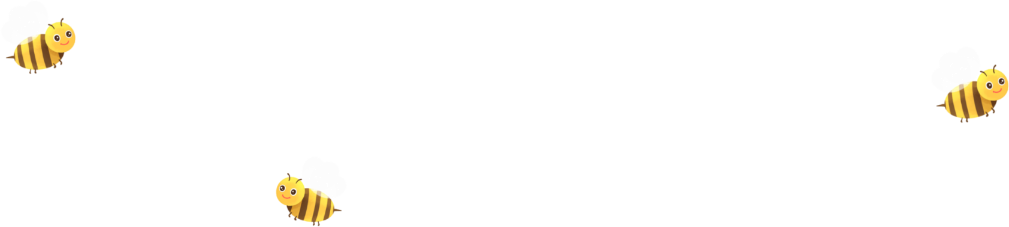 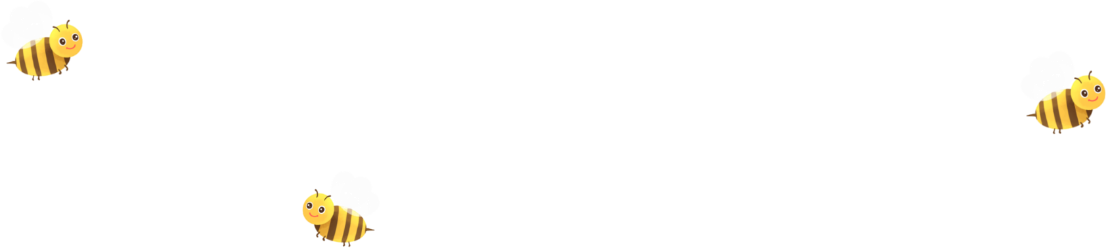 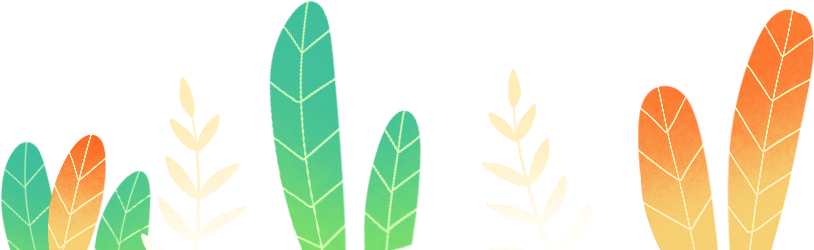 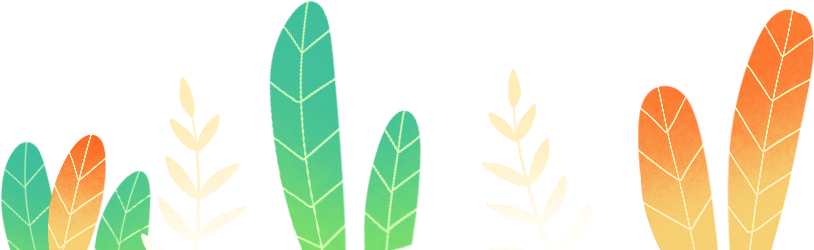 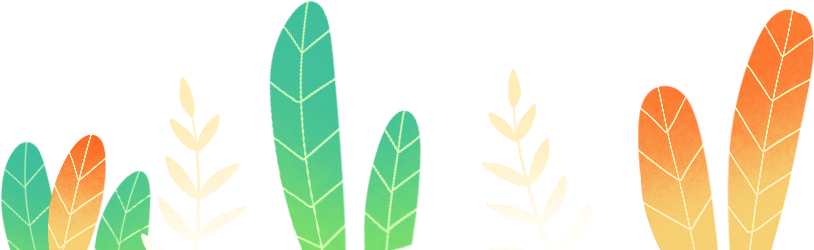 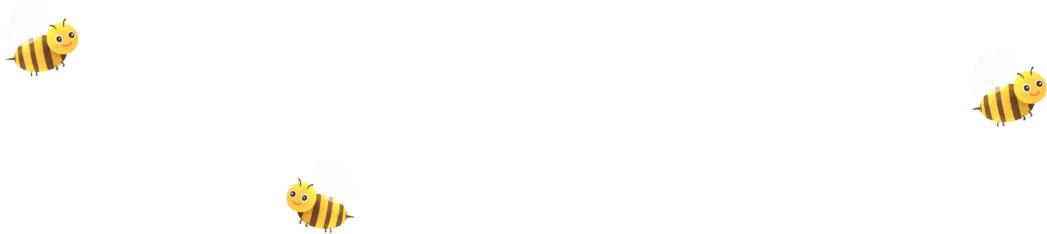 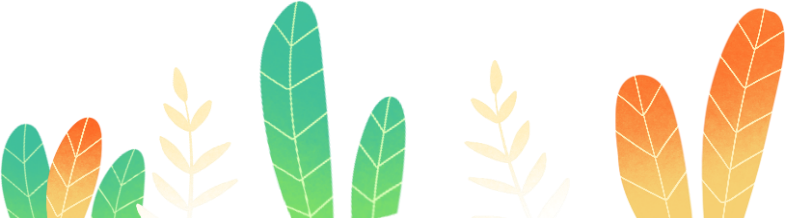 Bài 2: Viết đoạn văn có sử dụng dấu phẩy miêu tả cảnh đẹp ở quê hương em.
3. Trong đoạn văn sau có 3 dấu phẩy bị đặt sai vị trí. Em hãy sửa lại cho đúng.
(1) Sách Ghi-nét ghi nhận, chị Ca-rôn là người phụ nữ nặng nhất hành tinh. (2) Ca-rôn nặng gần 700kg nhưng lại mắc bệnh còi xương. (3) Cuối mùa hè, năm 1994 chị phải đến cấp cứu tại một bệnh viện ở thành phố Phơ-lin, bang Mi-chi-gân, nước Mĩ. (4) Để có thể, đưa chị đến bệnh viện người ta phải nhờ sự giúp đỡ của 22 nhân viên cứu hoả.
			Theo MỘT CỬA SỔ NHÌN RA THỂ GIỚI
Sách Ghi-nét ghi nhận, chị Ca-rôn là người phụ nữ nặng nhất hành tinh. Ca-rôn nặng gần 700kg nhưng lại mắc bệnh còi xương. Cuối mùa hè, năm 1994 chị phải đến cấp cứu tại một bệnh viện ở thành phố Phơ-lin, bang Mi-chi-gân, nước Mĩ. Để có thể, đưa chị đến bệnh viện người ta phải nhờ sự giúp đỡ của 22 nhân viên cứu hoả.
			Theo MỘT CỬA SỔ NHÌN RA THỂ GIỚI
,
,
(1) Sách Ghi-nét ghi nhận chị Ca-rôn là người phụ nữ nặng nhất hành tinh. (2) Ca-rôn nặng gần 700kg nhưng lại mắc bệnh còi xương. (3) Cuối mùa hè, năm 1994 chị phải đến cấp cứu tại một bệnh viện ở thành phố Phơ-lin, bang Mi-chi-gân, nước Mĩ. (4) Để có thể, đưa chị đến bệnh viện người ta phải nhờ sự giúp đỡ của 22 nhân viên cứu hoả.
Theo MỘT CỬA SỔ NHÌN RA THỂ GIỚI
Sửa lỗi
Câu (1): Bỏ dấu phẩy dùng thừa.
(1) Sách Ghi-nét ghi nhận chị Ca-rôn là người phụ nữ nặng nhất hành tinh. (2) Ca-rôn nặng gần 700kg nhưng lại mắc bệnh còi xương. (3) Cuối mùa hè năm 1994 chị phải đến cấp cứu tại một bệnh viện ở thành phố Phơ-lin, bang Mi-chi-gân, nước Mĩ. (4) Để có thể, đưa chị đến bệnh viện người ta phải nhờ sự giúp đỡ của 22 nhân viên cứu hoả.
Theo MỘT CỬA SỔ NHÌN RA THỂ GIỚI
Sửa lỗi
,
Câu (3): Đặt lại
 vị trí dấu phẩy thứ nhất.
,
(1) Sách Ghi-nét ghi nhận chị Ca-rôn là người phụ nữ nặng nhất hành tinh. (2) Ca-rôn nặng gần 700kg nhưng lại mắc bệnh còi xương. (3) Cuối mùa hè năm 1994 chị phải đến cấp cứu tại một bệnh viện ở thành phố Phơ-lin, bang Mi-chi-gân, nước Mĩ. (4) Để có thể đưa chị đến bệnh viện người ta phải nhờ sự giúp đỡ của 22 nhân viên cứu hoả.
Theo MỘT CỬA SỔ NHÌN RA THỂ GIỚI
Sửa lỗi
Câu (4): Đặt lại 
vị trí dấu phẩy.
,
,
,
ĐÁNH GIÁ MỤC TIÊU
Nắm được 3 tác dụng của dấu phẩy (BT1).
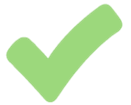 Biết phân tích và chữa lỗi dùng sai dấu phẩy (BT2, BT3).
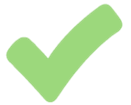 DẶN DÒ
- Ghi nhớ các tác dụng của dấu phẩy, luôn có 
      ý thức sử dụng đúng dấu phẩy.
   - Chuẩn bị bài: “ Ôn tập về dấu câu (Dấu phẩy)”.